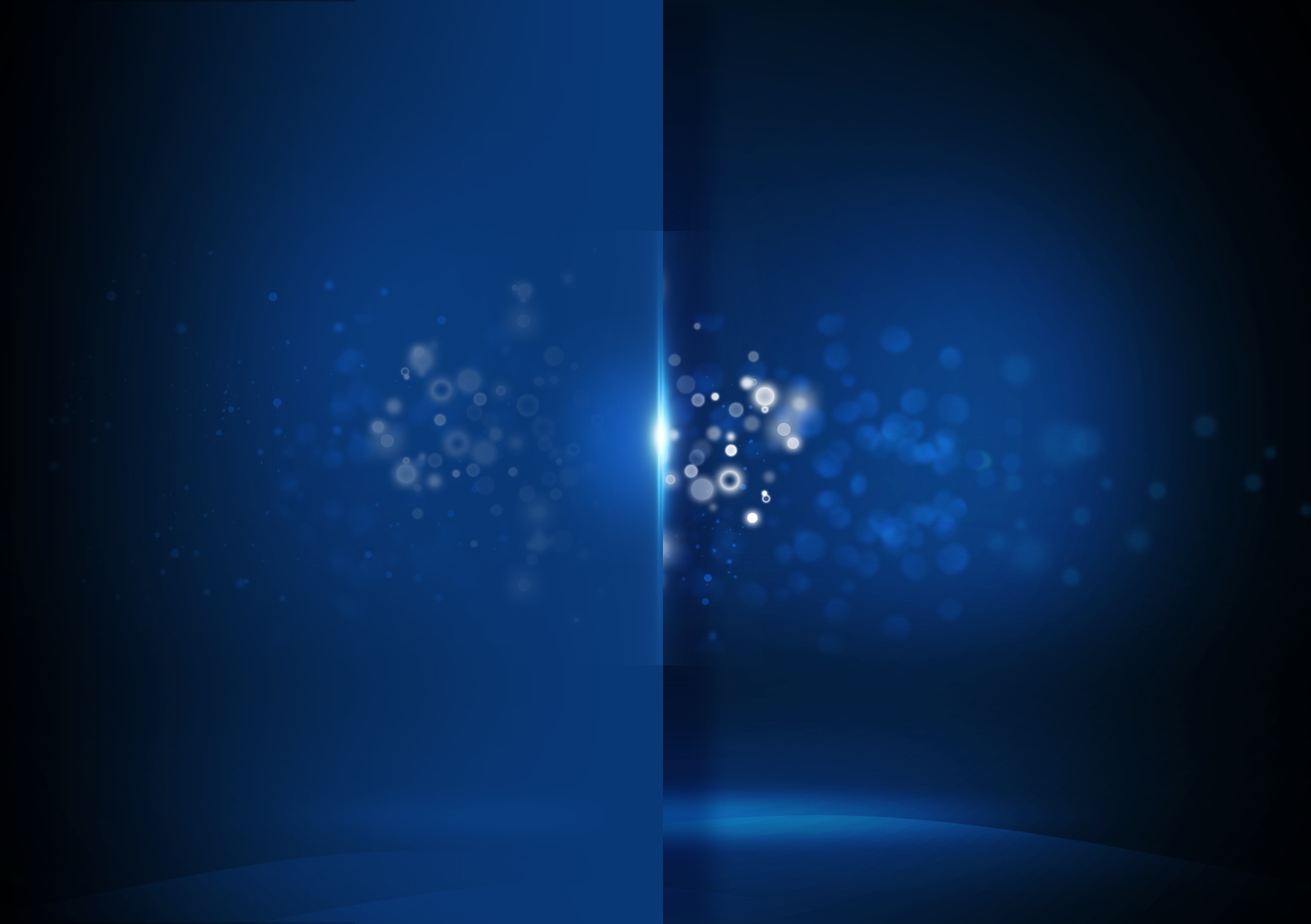 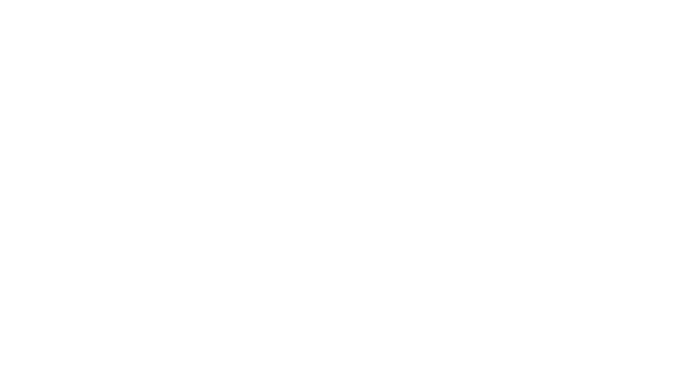 UNIVERSAL
AUTOMATION
PLATFORM
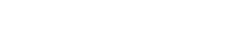 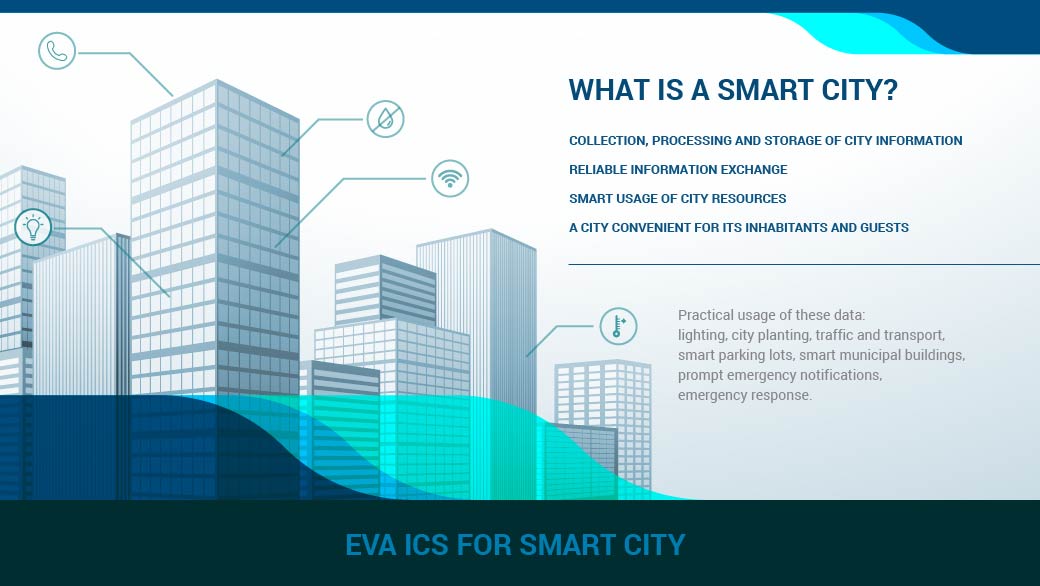 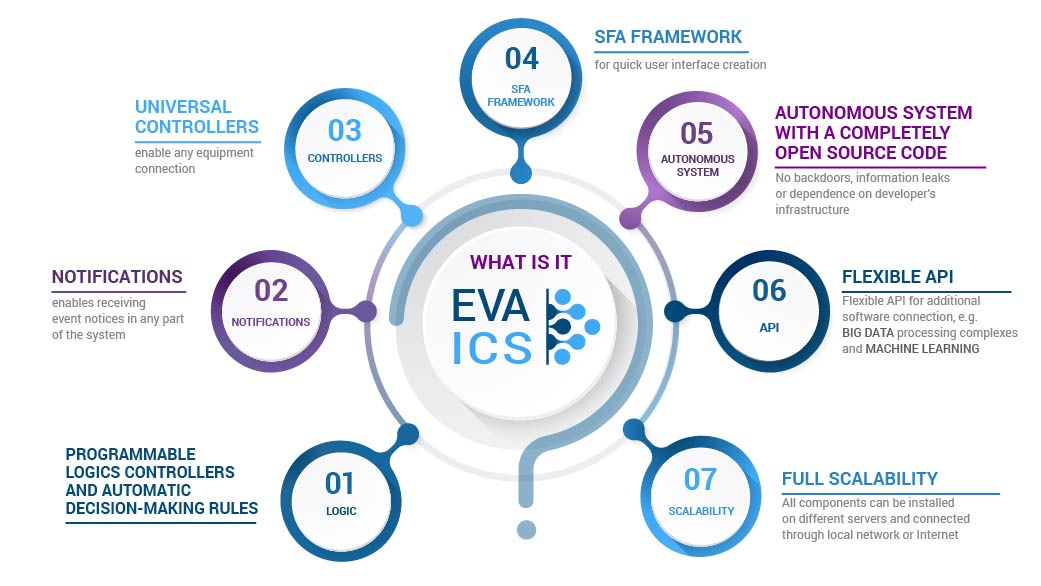 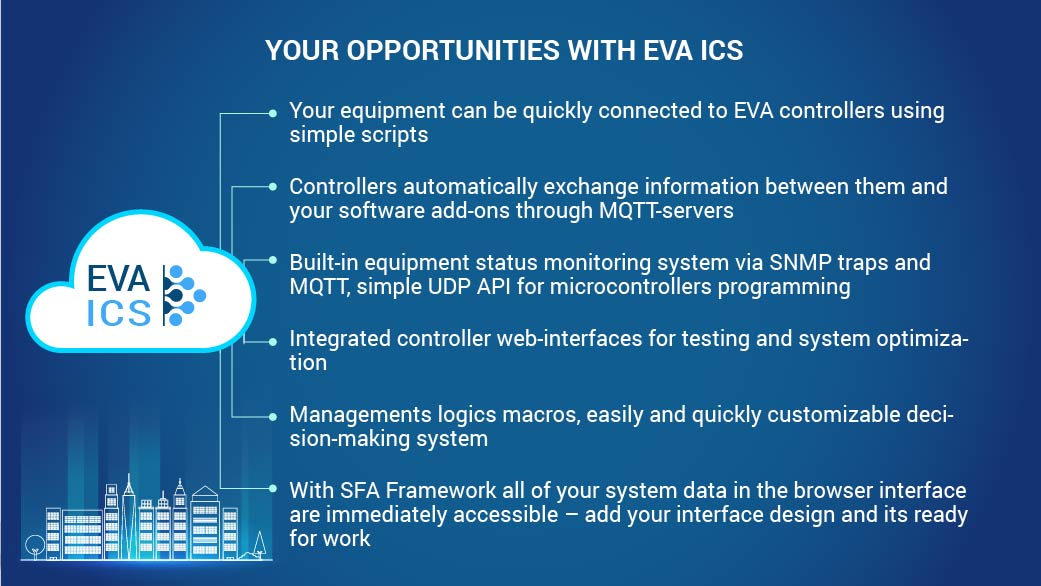 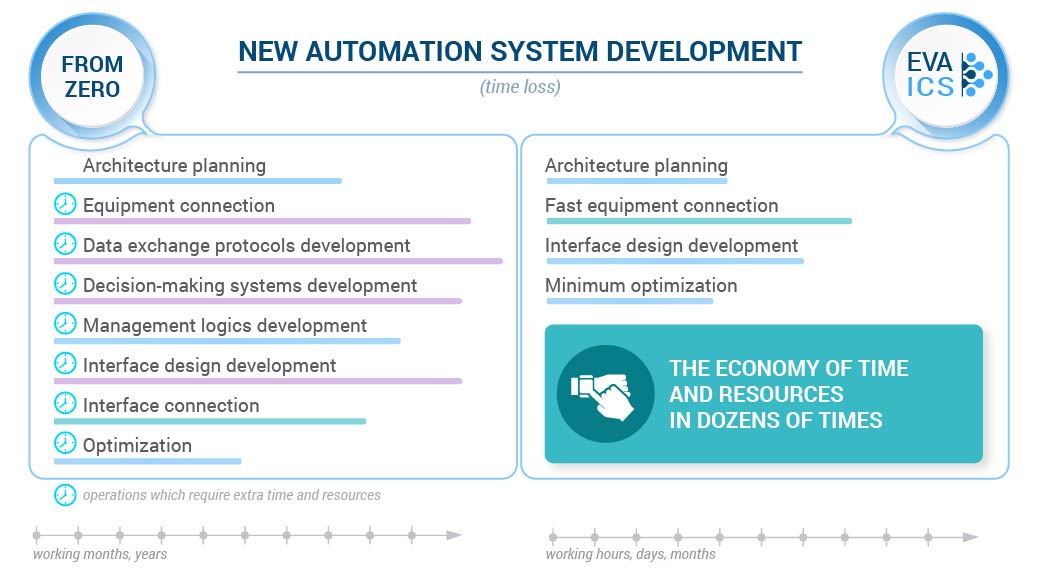 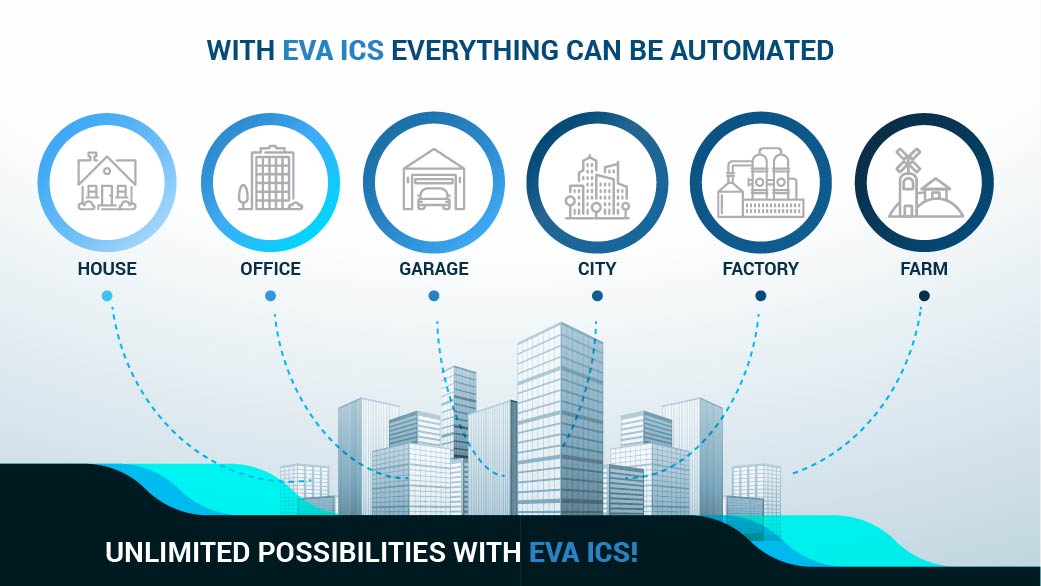 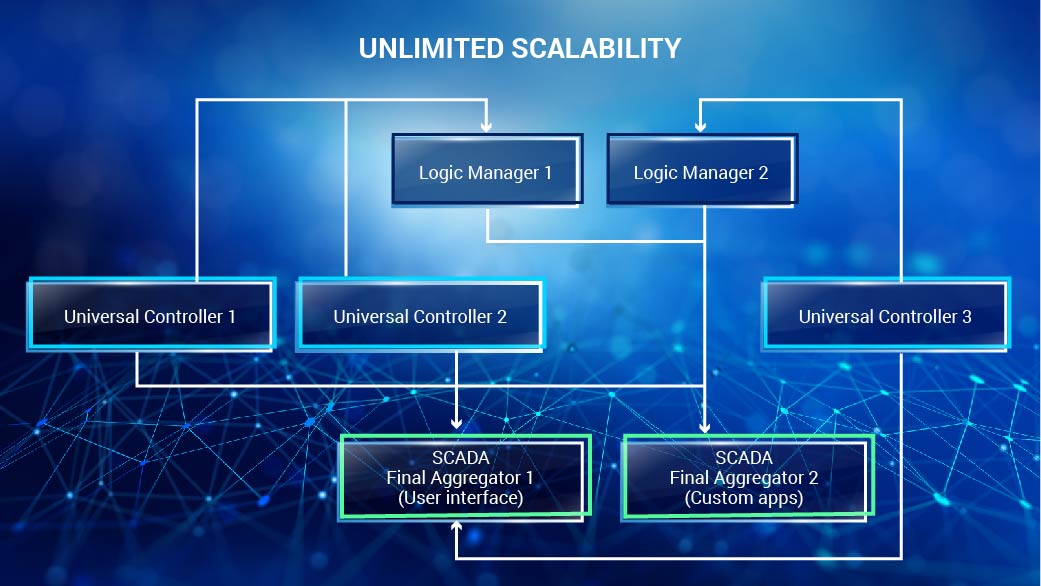 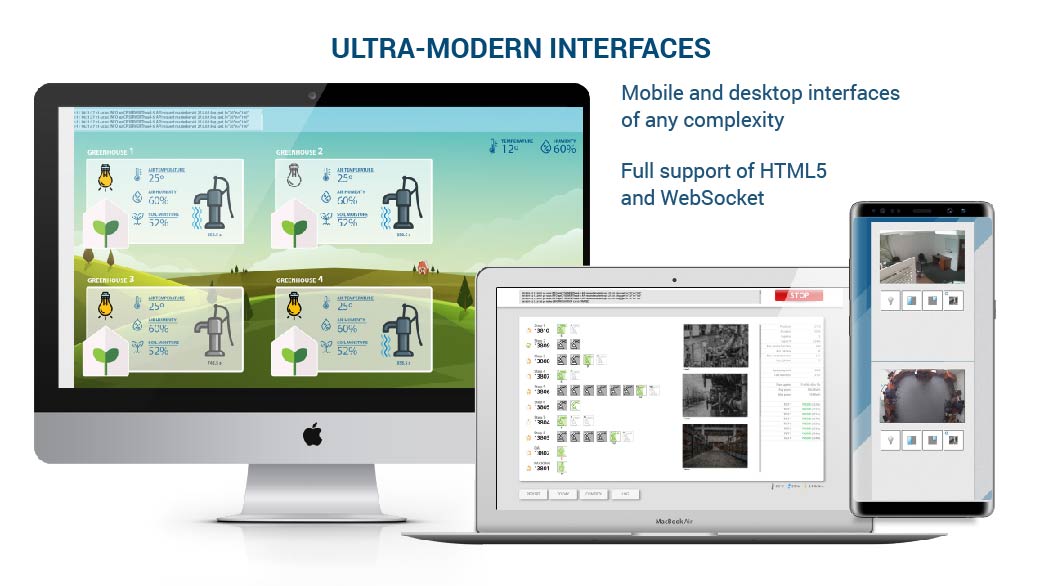 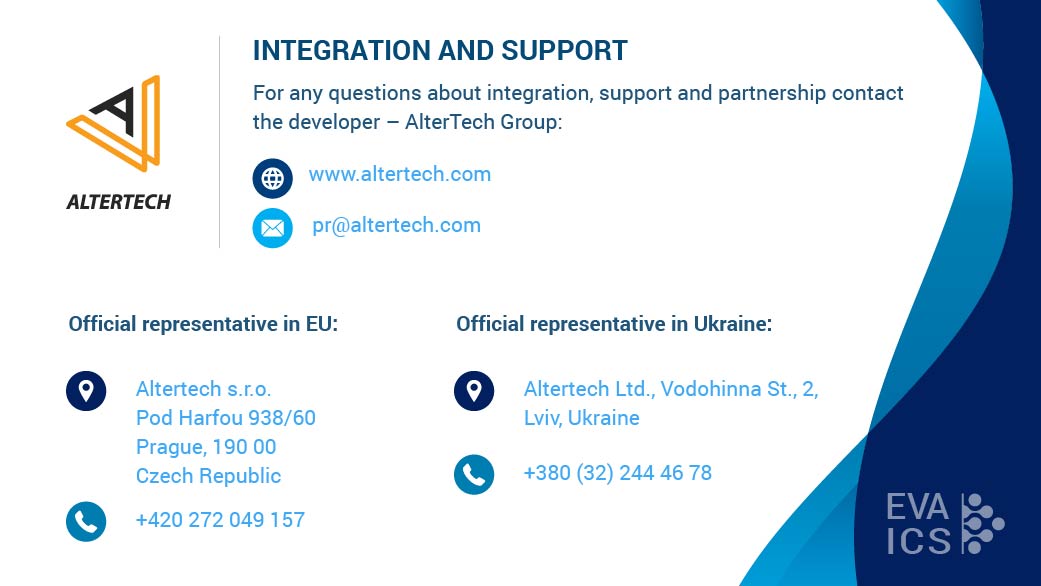